Школско такмичење 2022. година
Б група
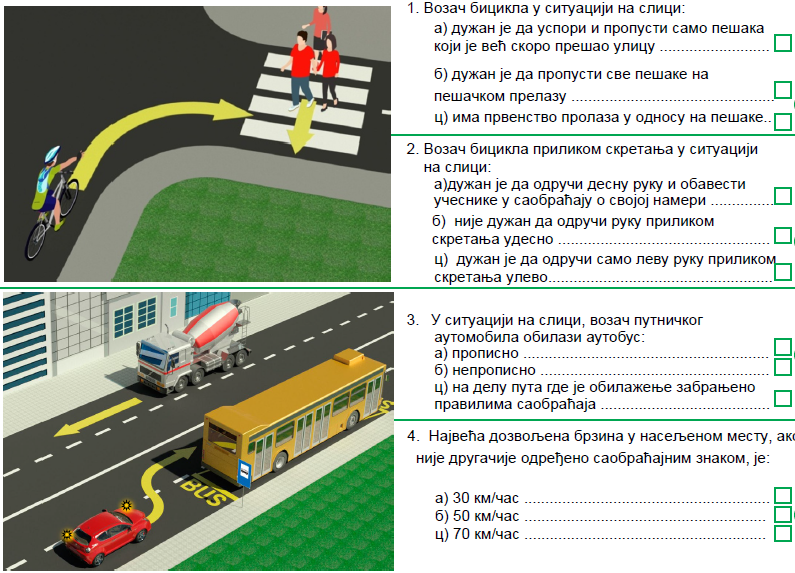 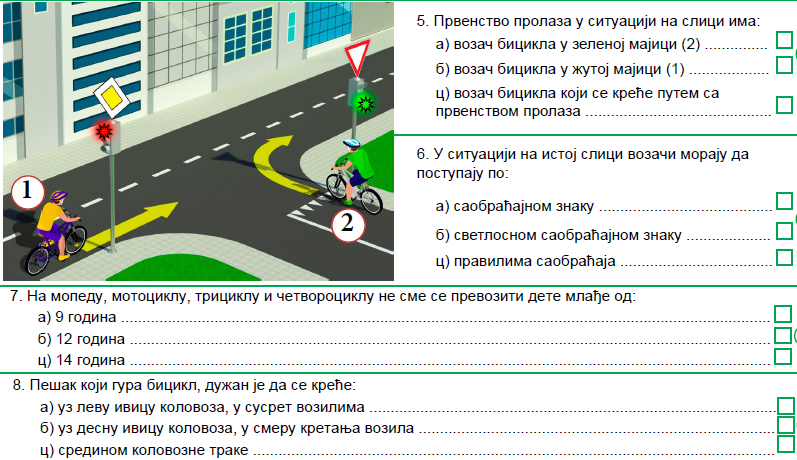 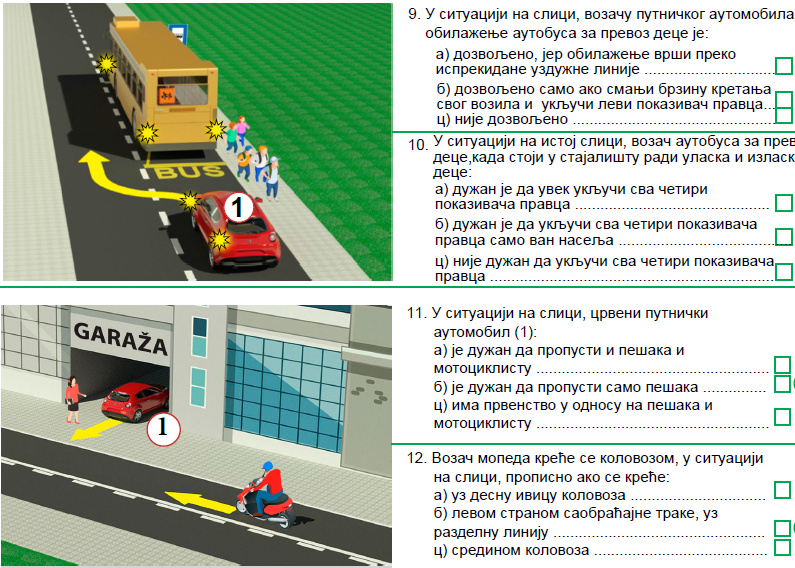 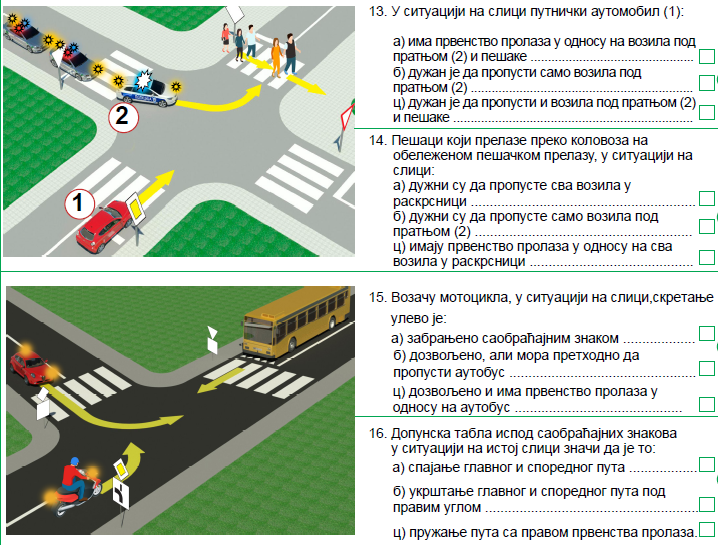 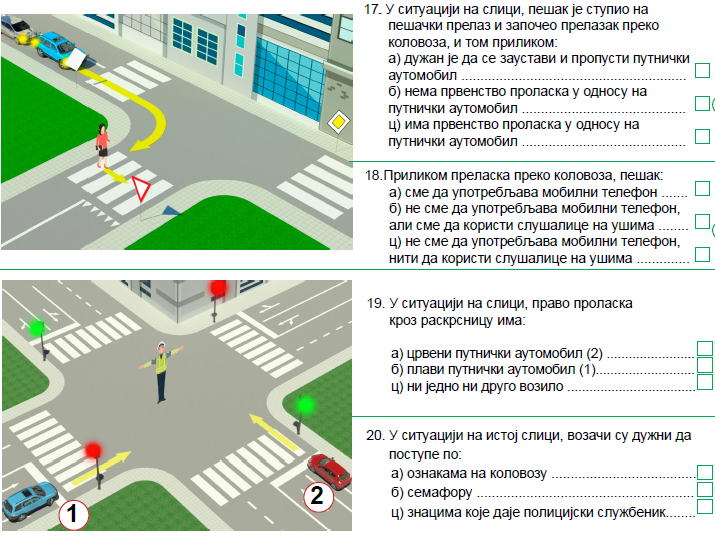 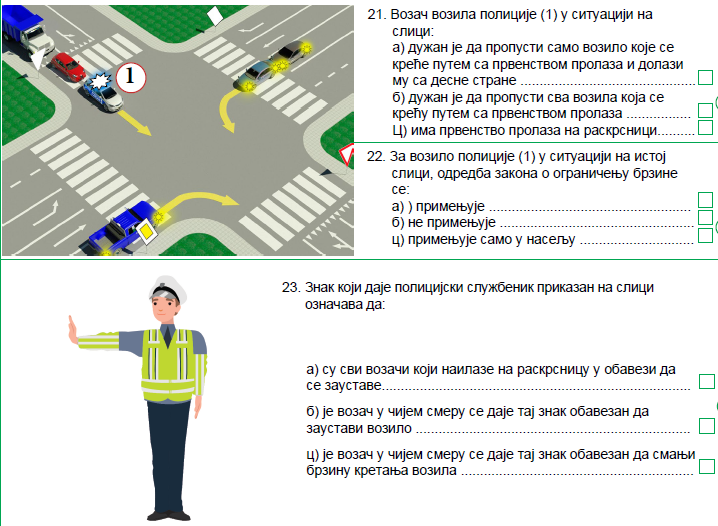 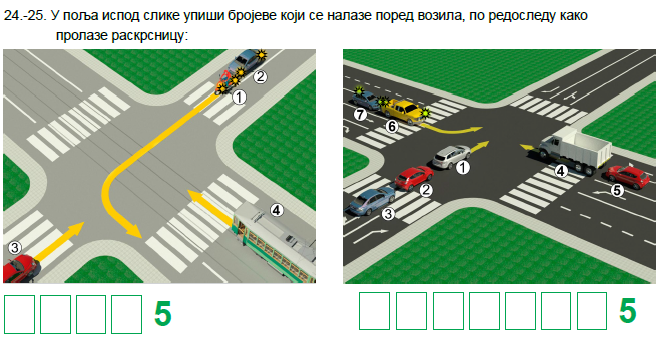 4
5
1
3
6
2
7
3
4
1
2
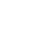 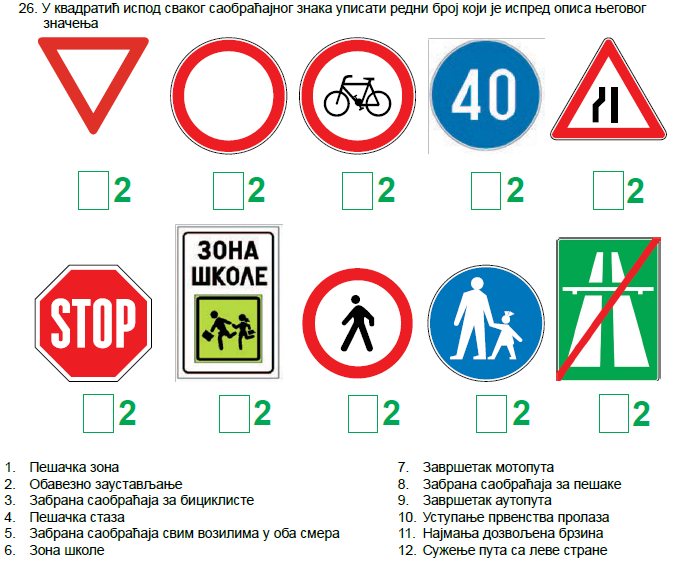 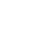 5
10
12
3
11
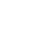 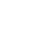 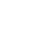 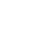 6
2
9
8
4
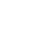 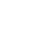 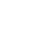 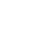 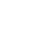